H
H
C
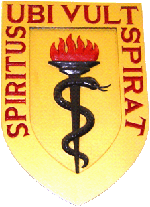 TERAPIA  FOCAL 
Ca Próstata Localizado
*  Luis Zegarra Montes Prof. Dr. Mg. Med. - UPCH
    Jefe Servicio Urología General y Oncológica. HNCH-MINSA.
1
[Speaker Notes: Todos sabemos que las terapias radicales proporcionan buenos resultados oncológicos en el cáncer de próstata localizado, sin embargo el sobre tratamiento con llevan una alta incidencia de reacciones adversas que deterioran la calidad de vida.. Es en estos casos donde las terapias focales se presentan como una opción mínimamente invasiva,]
TERAPIA FOCAL Ca Próstata Localizado
¿ Quienes ?

       * Pac. Bajo riesgo.
       * Pac. Riesgo Intermedio.
* Rees J. et al. Cryosurgery for prostate cancer. BJU Int 2004 Apr;93(6):710-14.
* Han K. et al. Treatment of organ confined prostate cancer with third generation
   cryosurgery. J Urol 2003 170:1126-30
[Speaker Notes: La terapia focal del Ca Localizado de Próstata, esta dirigida a pacientes con bajo riesgo y algunos casos de riesgo intermedio.  El sobre-tratamiento a este grupo de pacientes afecta su calidad de vida  Esta terapia se presenta como una opción mínimamente invasiva.  Sin embargo hay que tener en cuenta, que la terapia focal no constituye el tratamiento de referencia, pero representa el abordaje terapéutico con un potencial futuro.

Candidatos a CSAP: 498-500
CaP confinado órgano.
Extensión mínima tumoral mas alla de la próstata
Vol. Próstata <40mL
APE <20mL
Bx Gleason <7
Expectativa de vida >10 años]
TERAPIA FOCAL Ca Próstata Localizado
* Objetivos:

- Estratificación del riesgo al Dx.
- Erradicar la zona afectada. 
- Preservar zonas no afectadas. 
- Mínimo impacto sobre de la calidad de vida. 
- Retratamiento.
*  Ahmed HU, Hindley RG, Dickinson L, et al. Focal therapy for localized unifocal and multifocal prostate
    cancer: A prospective development study. Lancet Oncol 2012;13:622–32.
[Speaker Notes: - Optimizar la estratificación del riesgo al diagnóstico. 
- Erradicar la zona afectada. 
- Preservar zonas no afectadas. 
- Mínimo impacto sobre de la calidad de vida. 
Retratamiento con terapia focal o global, si fuese necesario.
Es necesario mejorar los medios de diagnóstico del CaP para optimizar la estratificación de los pacientes en busca de los mejores candidatos que puedan beneficiarse de una terapia focal. Algunas modalidades de imagen muestran potencial:. Estas incluyen el ultrasonido (Doppler, contraste, algoritmos de caracterización) y la RM multiparamétrica. Sin embargo, hasta el momento no existe una técnica estandarizada que presente mejores resultados en términos de sensibilidad, especificidad, valor predictivo y reproductibilidad (17).
Una vez identificado el candidato para la terapia focal es necesario erradicar la zona afectada para un control efectivo del cáncer. 
Una de las ventajas más importantes de las terapias focalizada es preservar las zonas no afectadas por CaP. Esto a su vez repercute en minimizar el impacto en la calidad de vida del paciente
Es necesario conocer la mejor forma de realizar el seguimiento y el procedimiento en los casos de recurrencia de la enfermedad. La opción más lógica seria el retratamiento con el mismo abordaje y la misma energía]
TERAPIA FOCAL Ca Próstata Localizado
¿ Cuantas modalidades hay ?
              * CSAP                * HIFU

* TFF                   * AFL               * RTU-P             * TTM-OE
              * RFI                  * EP                  * TTNP    
* RT                      * BT                  * CK                   * TP
* Rees J. et al. Cryosurgery for prostate cancer. BJU Int 2004;93:710–4.
* Madersbacher S. et al. Effect of HIFU on human prostate cancer in vivo. Cancer Res 1995;55:3346 –51
* Ahmed HU. et al. Focal therapy for localized prostate cancer. Lancet Oncol 2012;13:622–32. 
* R. Sánchez-Salas R. et cols.: Terapia focal en el cáncer de próstata. Dpto. Urología, Institut Montsouris y
   Fund. Jiménez Díaz. http://ecancer.org/journal/8/pdf/435-es-focal-therapy-in-prostate-cancer-the-current-
   situation.php.
[Speaker Notes: Existen múltiples modalidades de terapia focal. Tradicionalmente utilizan energía térmica por frío o calor, aunque actualmente se exploran nuevas modalidades 
La crioterapia (ACQP) y los ultrasonidos de alta intensidad (HIFU) son hasta el momento los dos métodos con mayor experiencia. 

* CSAP.- Ablación de la próstata por criocirugía: utiliza técnicas de congelación para provocar la muerte celular  
* HIFU.- Ultrasonidos focalizados de alta intensidad: utiliza ultrasonidos para provocar la muerte celular 
Informar de que existen pocos datos sobre los resultados a largo plazo para el control del cáncer mas alla de los 10 años.

* TFF.- Terapia Focal Fotodinámica: interacción entre agente fotosensible, la luz y el oxígeno de los tejidos. 
*  AFL.- Ablacion con fibras laser. fibras conductoras a través de agujas por vía transperineal en la próstata. Los tipos de láser más comúnmente utilizados son el neodyum-yttrium-aluminium-garnet (NdYAG) de 1,064 nm y el diodo de 830 nm.  El efecto térmico del láser produce un incremento de la temperatura en el tejido diana causando volatilización, coagulación y la consiguiente respuesta inflamatoria secundaria. 
*  RTU-P.- Resección transuretral de próstata 
*  TTM-OE.- Terapia Termica Micro-OndasA través de sondas se lanzan micro-ondas electromagnéticas 
*  RFI (RITA).- Radiofrecuencia Intersticial.-usa energía para la radiofrecuencia  
*  EP.-Electroporación irreversible .- ablación no térmica que utiliza pulsos eléctricos 
*  TTNP. Termoterapia con nano-partículas 
-termoterapia intersticial seguida de la inyección de nano-partículas electromagnéticas. 
*  RT.- Radioterapia Externa.
*  BT.- Braquiterapia.
*  CK.- Ciberknife.
*  PT.- Proton terapia.
 La criocirugía (CSAP) utiliza las técnicas de congelación para inducir la muerte celular por:
•	Deshidratación debida a la desnaturalización proteica.
•	Ruptura directa de las membranas celulares por cristalización.
•	Estasis vascular y micro trombos, con la consecuente isquemia tisular y apoptosis. 
La congelación de la próstata se obtiene mediante la colocación de crioagujas vía transrectal bajo control con ecografía transrectal (ETR). Se emplean dos ciclos de congelación-descongelación, lo que origina una temperatura de -40 °C. Esta técnica depende de la presurización del gas, utilizando argón en la fase de congelación y helio en la fase de descongelación.   La colocación de un termosensor a la altura del esfínter externo, ápex prostático y paquete vasculo-nervioso, contribuyen a la reducción de las complicaciones.]
TERAPIA FOCAL Ca Próstata Localizado
* CSAP

Desnaturalización proteica→→→Deshidratación.
Cristalización→→Ruptura de las membranas celulares.
Estasis vascular/micro trombos: isquemia tisular y apoptosis.
* Rees J. et al. Cryosurgery for prostate cancer. BJU Int 2004 Apr;93(6):710-14.
* Han KR, Belldegrun AS. Third-generation cryosurgery for primary and recurrent
   prostate cancer. BJU Int 2004 Jan;93(1):14-18.
[Speaker Notes: La criocirugía (CSAP) utiliza las técnicas de congelación para inducir la muerte celular por:
•	Deshidratación debida a la desnaturalización proteica.
•	Ruptura directa de las membranas celulares por cristalización.
•	Estasis vascular y micro trombos, con la consecuente isquemia tisular y apoptosis. 49
 
La congelación de la próstata se obtiene mediante la colocación de crioagujas vía transrectal bajo control con ecografía transrectal (ETR). 
Se emplean dos ciclos de congelación-descongelación, lo que origina una temperatura de -40 °C. Esta técnica depende de la presurización del gas, utilizando argón en la fase de congelación y helio en la fase de descongelación.   
La colocación de un termosensor a la altura del esfínter externo, ápex prostático y paquete vasculo-nervioso, contribuyen a la reducción de las complicaciones.]
TERAPIA FOCAL Ca Próstata LocalizadoCSAP
*   Los pacientes que presentaron recurrencia recibieron nuevamente crioterapia con buenos resultados
[1] Lambert EH. et al. Focal Cryosurgery: Encouraging health outcomes for unifocal prostate cancer. Urology 2007;69:1117–20.
[2] Ellis DS. Et al. Focal Cryosurgery as primary treatment for localized prostate cáncer. Urology    2007;70(6 Suppl):9 –15.
[3] Truesdale MD. et al. An evaluation of patient selection criteria on predicting progression-free survival afterprimary focal unilateral nerve-sparing cryoablation for prostate cáncer. Cancer J 2010;16:544 –9.
TERAPIA FOCAL Ca Próstata Localizado
HIFU
* Daño por calor:

Hipertermia →→→→destrucción células del Ca (41-19º C).

Necrosis tisular: desnaturalización proteica (60º C). 

 La volatilización→→→necrosis del tejido (100º C).
* Madersbacher S. et al. Effect of highintensity focused ultrasound on human prostate
   cancer in vivo. Cancer Res 1995;55:3346 –51. 
* A. Heidenreich. et al. Guidelines Prostate Cancer. EAU, 2013.
[Speaker Notes: Los HIFU vía transrectal, un transductor emite ondas focalizadas de ultrasonidos de alta intensidad provocando daño tisular mediante efectos térmicos. 
El daño por calor se clasifica en 3 grupos: 
la hipertermia que puede destruir células malignas con temperaturas entre 41-19º C en un periodo mayor a 10 minutos; 
la coagulación que consisten en la necrosis tisular por desnaturalización de proteínas a temperaturas superiores a 60º C durante varios minutos;
la volatilización que produce necrosis inmediata del tejido a temperaturas superiores a los 100º C

HIFU se aplican bajo anestesia general o raquídea, con el paciente en decúbito lateral. El acceso transrectal es mínimamente invasivo. Un sistema de enfriamiento minimiza los posibles daños del recto y uretra.]
TERAPIA FOCAL Ca Próstata LocalizadoHIFU
[1] Fegoun AB. et al. Focal therapy with high-intensity focused ultrasound for prostate cancer.  Int Braz J Urol; 2011;37:213–22  
[2] Ahmed HU. et al. Focal therapy for localized unifocal and multifocal prostate cancer: Lancet Oncol 2012;13:622–32
TERAPIA FOCAL Ca Próstata Localizado
* Criterios inclusión de ensayos clínicos:

* -  APE ≤ 15 ng/mL.
* -  T1c-T2a
* -  Gleason Score 3+3 o 3+4
* -  Cualquier volumen de próstata (**HIFU < 40ml) 
* -  Expectativa de vida > de 10 años.
* Van Den Bos W, Muller BG, Ahmed H et al.: Focal Therapy in prostate cancer:
   international multidisciplinary consensus on trial design.  Eur Urol 2014; 65:1078.
[Speaker Notes: Quienes son los candidatos apropiados para TF:  
Grupo Internacional de Consenso de TF:
Recomendaron, criterios para ingresar a ensayos clínicos de TF:
1.- APE ≤ 15 ng/Ml.
2.- T1c-T2a
3.- Gleason Score 3+3 o 3+4.
4.- Hombres muy bajo o bajo riesgo de enfermedad. 
5.- Cualquier volumen de próstata.
6.- Expectativa de vida > de 10 años.
Van Den Bos W, Muller BG, Ahmed H et al.: Focal Therapy in prostate cancer: international multidisciplinary consensus on trial design.  Eur Urol 2014; 65:1078
After reviewing the literature and the trials, 48 experts in the field of focal therapy in PCa from Europe, the United States, and Asia were invited to participate in this consensus project.
Focal therapy needs mature oncologic follow-up data and thus needs standardisation, clear definitions of eligibility criteria, and end points [10]]
TERAPIA FOCAL Ca Próstata Localizado
* Están en fase de investigación:
              * CSAP                * HIFU

* TFF                   * AFL                * RTU-P             * TTM-OE
              * RFI                   * EP                    * TTNP    
* RT                      * BT                  * CK                   * TP
* Rees J. et al. Cryosurgery for prostate cancer. BJU Int 2004;93:710–4.
* Madersbacher S. et al. Effect of HIFU on human prostate cancer in vivo. Cancer Res 1995;55:3346 –51
* Ahmed HU. et al. Focal therapy for localized prostate cancer. Lancet Oncol 2012;13:622–32. 
* R. Sánchez-Salas R. et cols.: Terapia focal en el cáncer de próstata. Dpto. Urología, Institut Montsouris y
   Fund. Jiménez Díaz. http://ecancer.org/journal/8/pdf/435-es-focal-therapy-in-prostate-cancer-the-current-
   situation.php.
[Speaker Notes: Son opciones terapéuticas han sido desarrollados como procedimientos mínimamente invasivos, con el objetivo de ofrecer seguridad oncológica, reducir la toxicidad y mejora los resultados funcionales.
Mark  L Gonzalgo
Urologo Uni Miami, Oct 2015.
 El cáncer de próstata es una enfermedad multifocal
Estudios de AP en RP han demostrado que tumores multifocales están presentes en cerca del 90% de casos .
Terapia Focal en una enfermedad multifocal, tiene sentido ¿¡?
TF en la práctica puede reducir la morbilidad, pero puede comprometer el control del cáncer por un tratamiento inadecuado de una enfermedad potencialmente letal. 
No hay buena evidencia científica que apoye las bases fundamentales de la teoría de lesión índice.
Cuestiona, si es que verdaderamente tenemos las herramientas de localización precisa y tatar la enfermedad.??  De hecho la Fusion MRI/ULTRASONIDO para Bx. Ha mejorado el Dx, pero al parecer todavía no es la ideal.

Quienes son los candidatos apropiados para TF:  Grupo Internacional de Consenso de TF:
Recomendaron, criterios para ingresar a ensayos clínicos de TF:
1.- APE ≤ 15 ng/Ml.
2.- T1c-T2a
3.- Gleason Score 3+3 o 3+4.Expectativa de vida > de 10 años.
4.- Cualquier volumen de próstata.
5.- Hombres muy bajo o bajo riesgo de enfermedad. 
* Van Den Bos W, Muller BG, Ahmed H et al.: Focal Therapy in prostate cancer: international multidisciplinary consensus on trial design.  Eur Urol 2014; 65:1078.

La terapia focal en el cáncer de próstata está emergiendo como una fuerte alternativa al tratamiento radical ya que podría preservar la función sexual y continencia urinaria, sin embargo se necesita estudios con mayor validez científica para comprobar su eficacia oncológica
* TFF.- Terapia Focal Fotodinámica: interacción entre agente fotosensible, la luz y el oxígeno de los tejidos. 
*  AFL.- Ablacion con fibras laser. fibras conductoras a través de agujas por vía transperineal en la próstata. Los tipos de láser más comúnmente utilizados son el neodyum-yttrium-aluminium-garnet (NdYAG) de 1,064 nm y el diodo de 830 nm.  El efecto térmico del láser produce un incremento de la temperatura en el tejido diana causando volatilización, coagulación y la consiguiente respuesta inflamatoria secundaria. 
*  RTU-P.- Resección transuretral de próstata 
*  TTM-OE.- Terapia Termica Micro-OndasA través de sondas se lanzan micro-ondas electromagnéticas 
*  RFI (RITA).- Radiofrecuencia Intersticial.-usa energía para la radiofrecuencia  
*  EP.-Electroporación irreversible .- ablación no térmica que utiliza pulsos eléctricos 
*  TTNP. Termoterapia con nano-partículas 
-termoterapia intersticial seguida de la inyección de nano-partículas electromagnéticas. 
*  RT.- Radioterapia Externa.
*  BT.- Braquiterapia.
*  CK.- Ciberknife.
*  PT.- Proton terapia.]